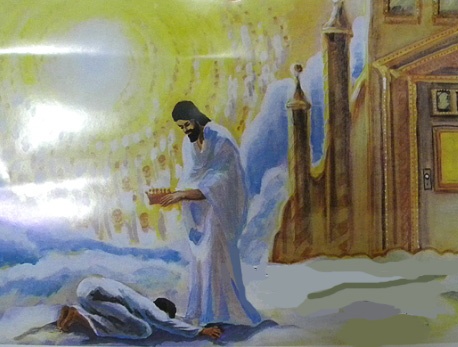 Crown Him With Many Crowns
1. Crown him with many crowns,  the Lamb upon his throne, Hark! how the
     heavenly anthem drowns  all music but its own. Awake, my soul, and sing of
     him who died for thee,  and hail him as thy matchless King through all eternity. 
2. Crown him the Lord of life, who triumphed o'er the grave, and rose victorious
     in the strife  for those he came to save. His glories now we sing, who died, and
     rose on high, who died, eternal life to bring, and lives that death may die. 
3. Crown Him the Lord of love Behold His hands and side, Rich wounds, yet visible 
     above, In beauty glorified: No angle in the sky Can fully bear the sight
     But downward bends His burning eye At mysteries so bright.

4. Crown Him the Lord of years, the Potentate of time,  Creator of the rolling 
     spheres, ineffably sublime. All hail, Redeemer, hail! For Thou has died for me;
     Thy praise and glory shall not fail throughout eternity.